SUMBER & PENELUSURAN INFORMASI
Literasi Informasi Telkom University
Open Library - 2021
SUMBER & PENELUSURAN INFORMASI
1
Tujuan :
Memiliki pengetahuan mengenai sumber informasi
2
Memiliki kemampuan melakukan pencarian informasi secara efektif
3
Memiliki pengetahuan dan kemampuan menggunakan database online dalam penelusuran informasi
Sumber Informasi
1
What ?
“totalitas informasi yang didapat dan terakumulasi dalam pengembangan ilmu pengetahuan dan kegiatan praktis untuk digunakan dalam produksi, manajemen, dan kehidupan sehari-hari”
Jenis Sumber Informasi
1
Tipe-tipe Sumber Informasi
Evaluasi Sumber Informasi
Penelusuran Informasi
What ?
Tahap dimana seseorang mencari (locate)
berbagai sumber informasi yang tersedia dengan menggunakan berbagai metode untuk dapat menemukan informasi yang terdapat di dalam sumber-sumber informasi tersebut
3
Penelusuran Informasi
Metode Penelusuran Informasi
Berbagai Indeks Online
Teknik Menggunakan Google
Online Catalog – Library Catalog
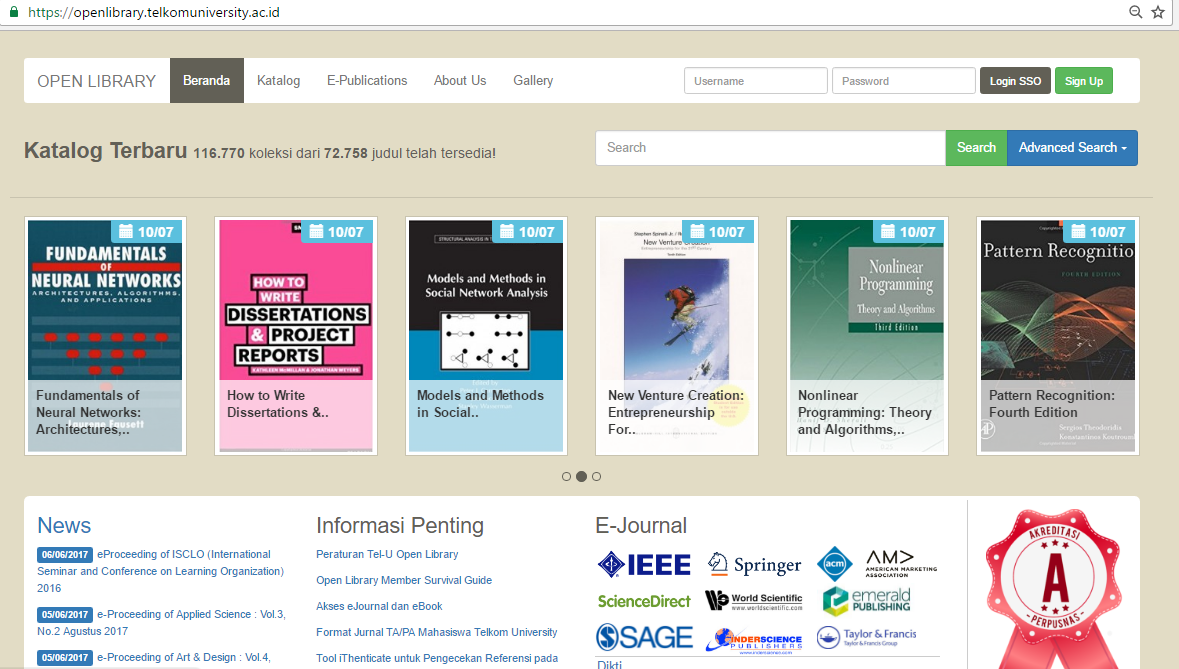 Online Catalog – Library Catalog
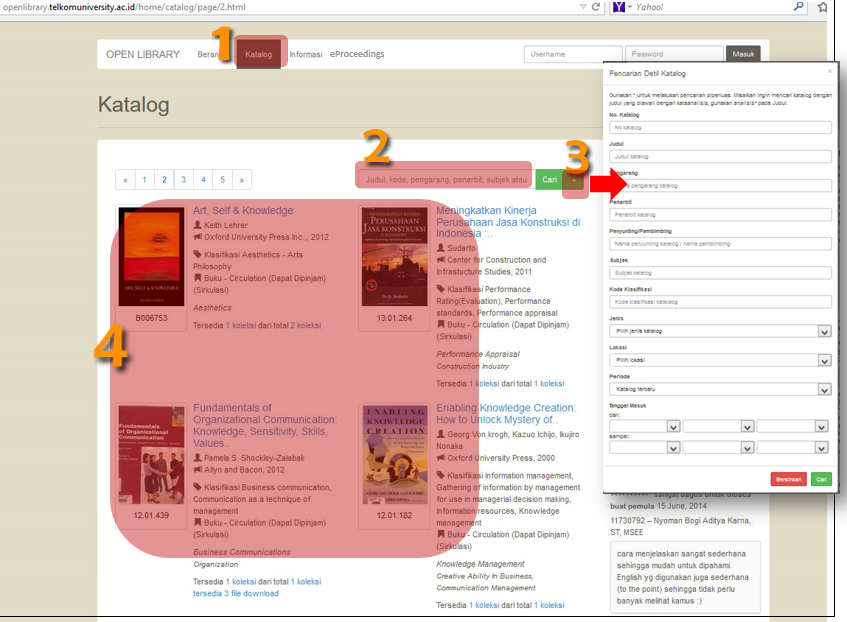 Databases
Journals
eJournal Tel-U
 
IEEE : di http://ieeexplore.ieee.org  Jurnal dan magazine, tidak termasuk Proceeding
Springer : http://link.springer.com 
ACM : http://dl.acm.org/
Emerald : http://www.emeraldinsight.com/
Hibah DIKTI

ProQuest :http://search.proquest.com
Cengage 
	http://infotrac.galegroup.com/itweb
EBSCO
	http://search.ebscohost.com
	Username dan password, silahkan menghubungi perpustakaan Tel-U
	library@telkomuniversity.ac.id
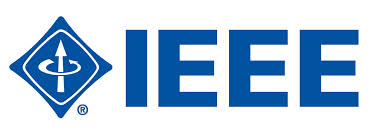 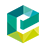 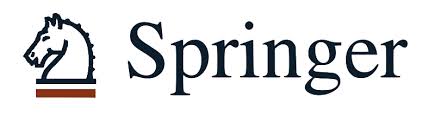 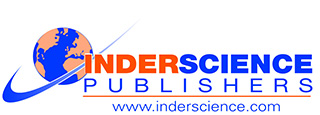 Akses e-Journal IEEE
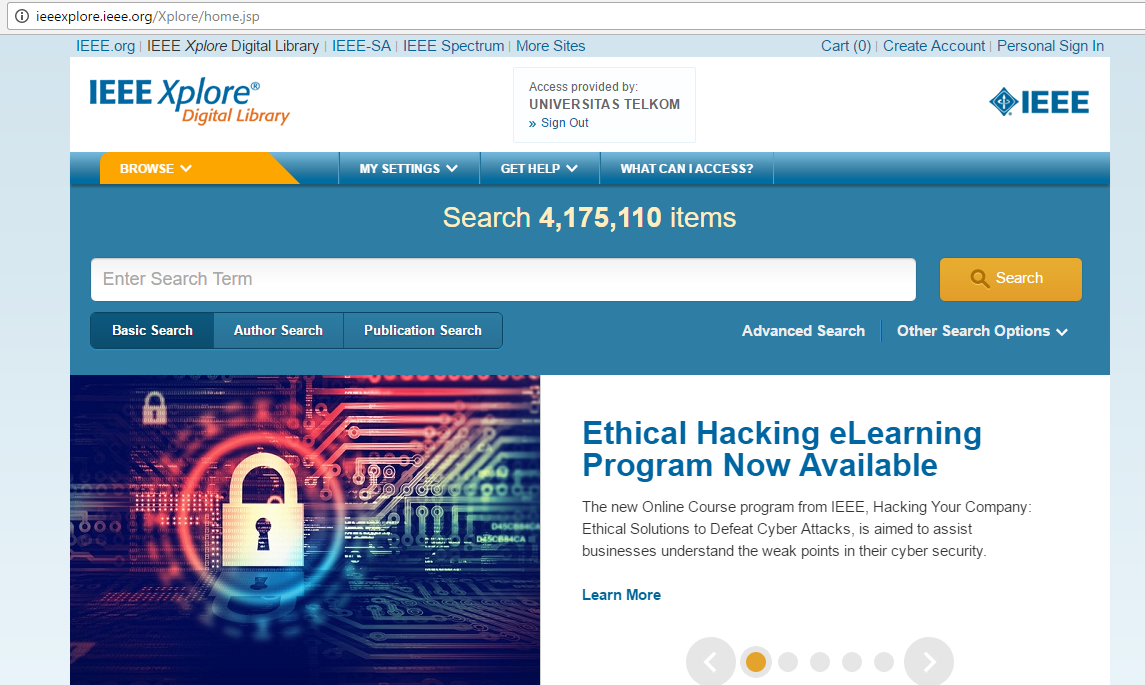 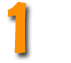 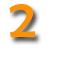 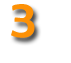 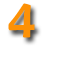 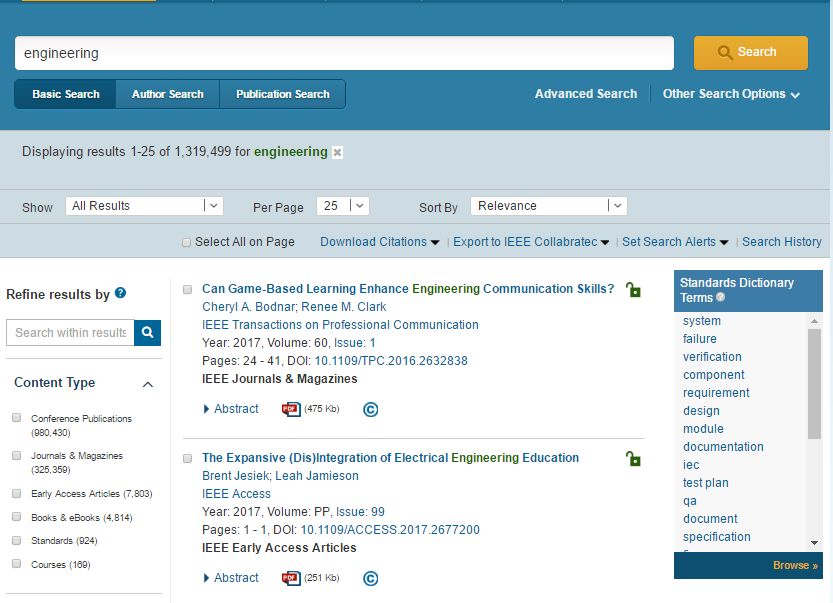 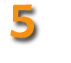 Advanced search
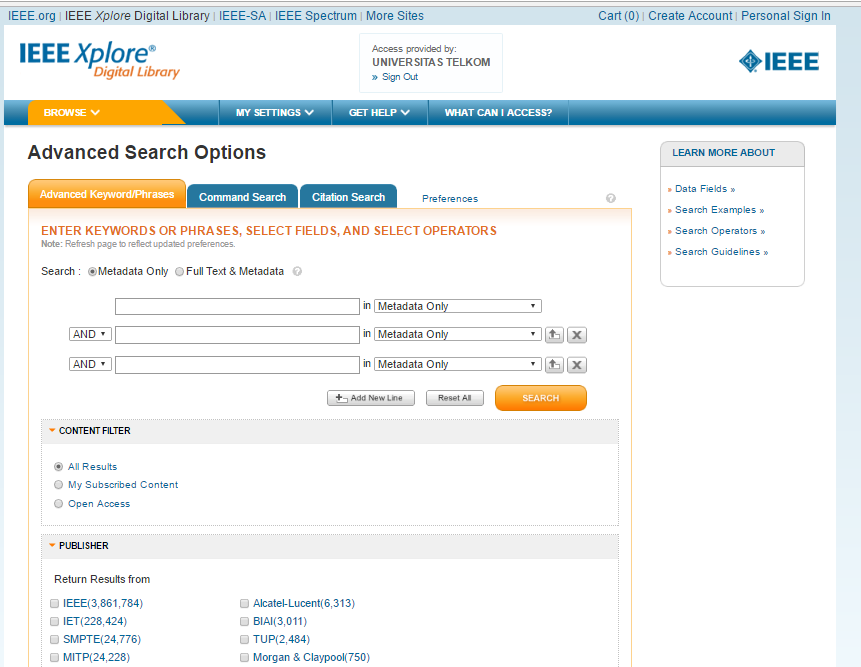 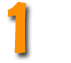 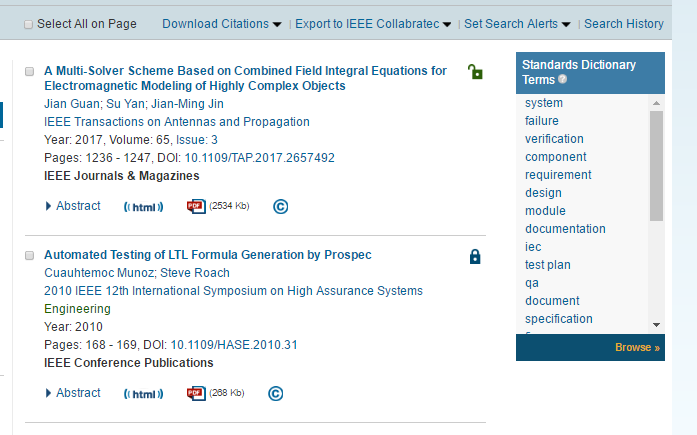 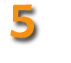 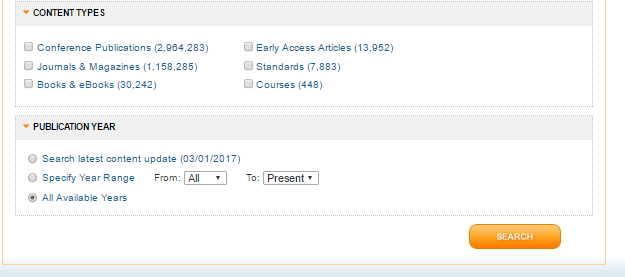 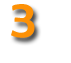 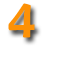 Akses e-Journal Emerald
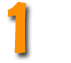 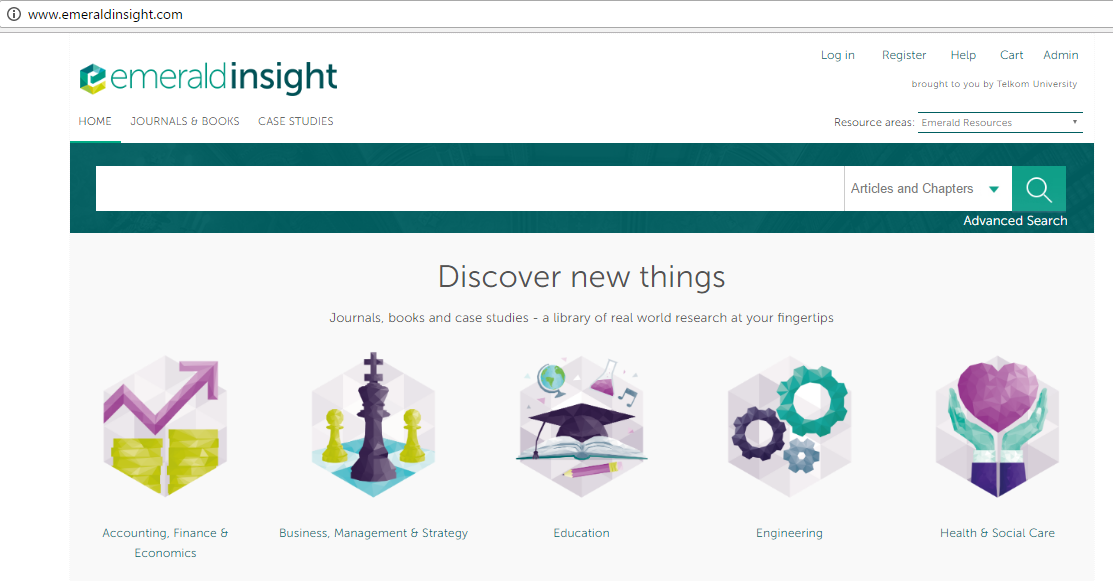 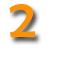 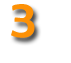 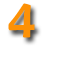 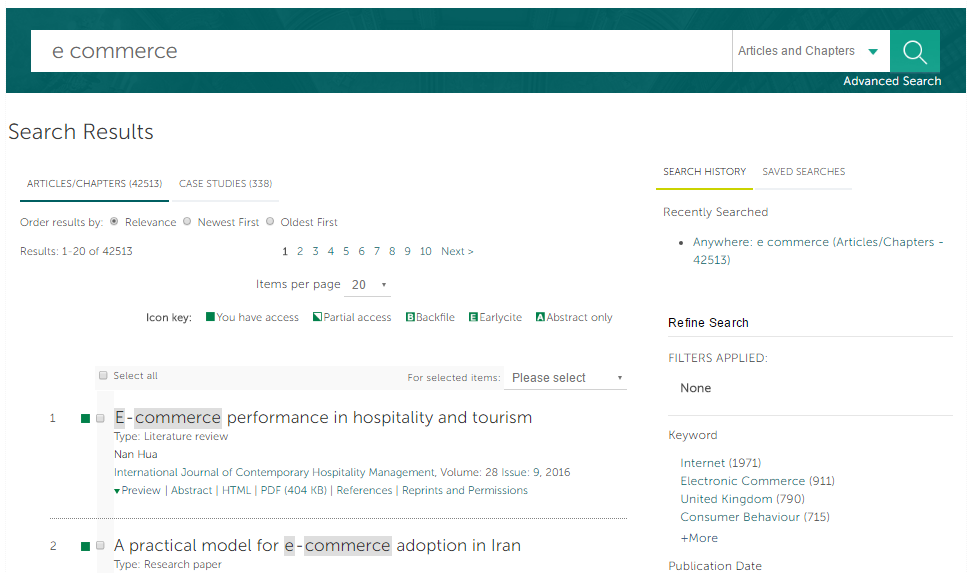 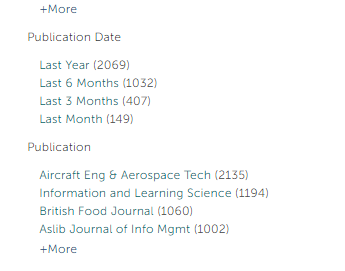 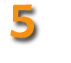 Akses e-Journal Science Direct
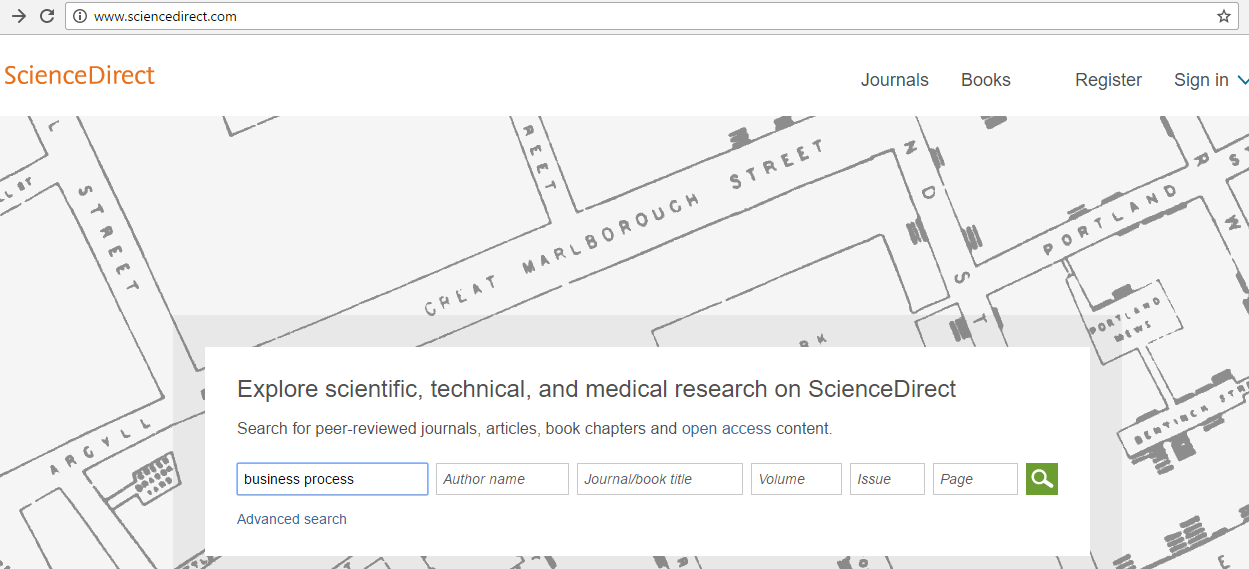 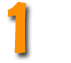 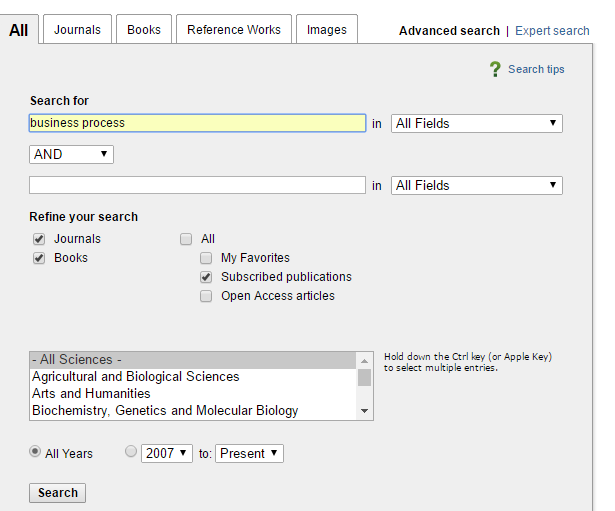 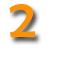 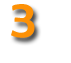 Science Direct
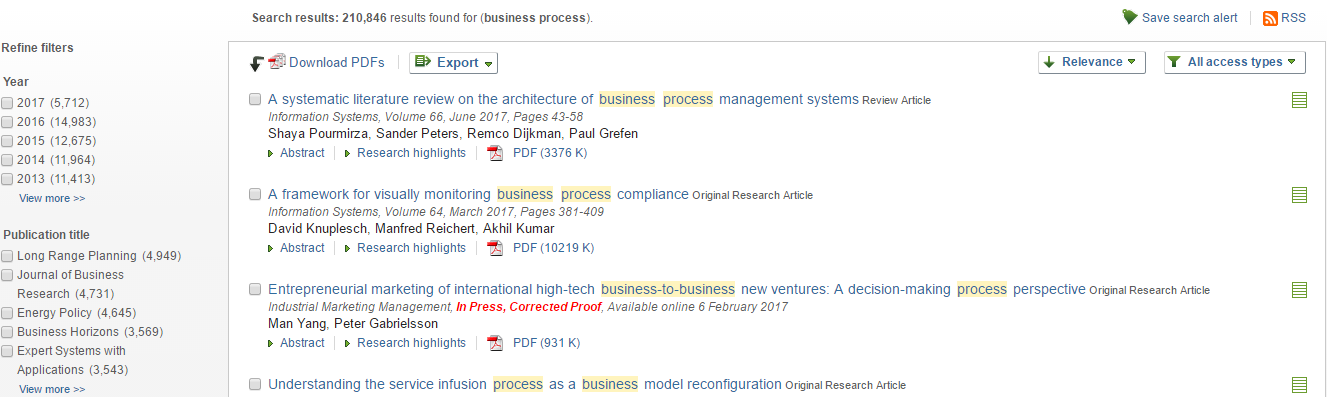 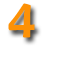 E-book
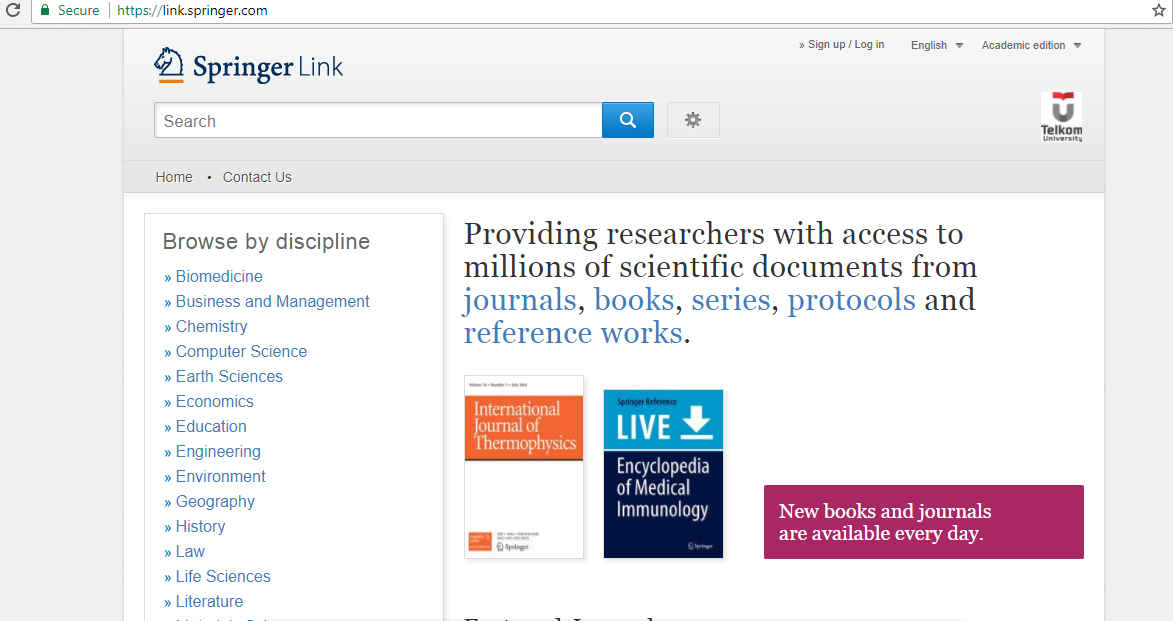 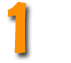 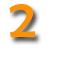 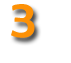 E-book
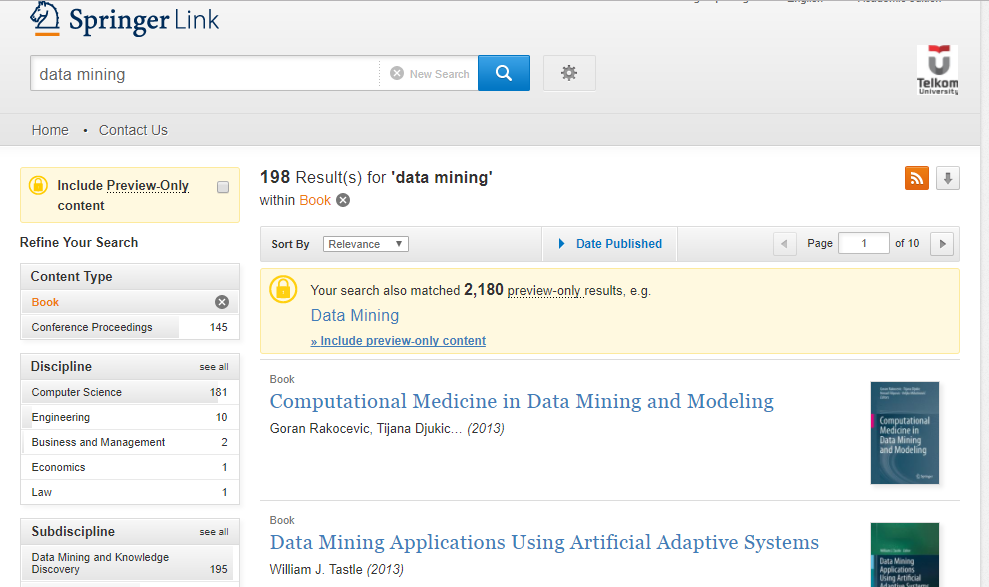 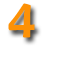 [Speaker Notes: You can safely remove this slide. This slide design was provided by SlideModel.com – You can download more templates, shapes and elements for PowerPoint from http://slidemodel.com/]
E-book
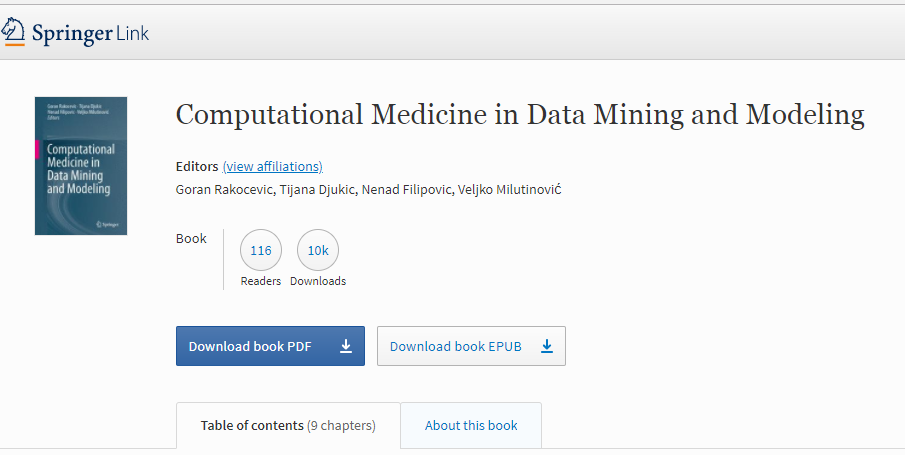 [Speaker Notes: You can safely remove this slide. This slide design was provided by SlideModel.com – You can download more templates, shapes and elements for PowerPoint from http://slidemodel.com/]
Thank You